Flux through Surfaces & SolidsThe Divergence Theorem
Scott Surgent
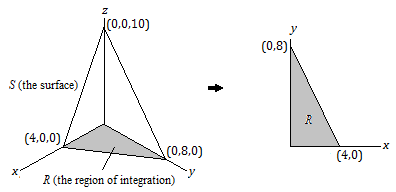 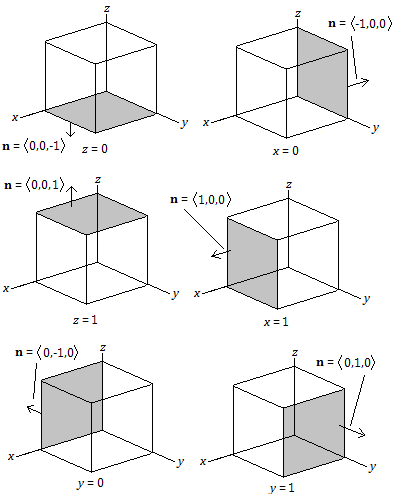 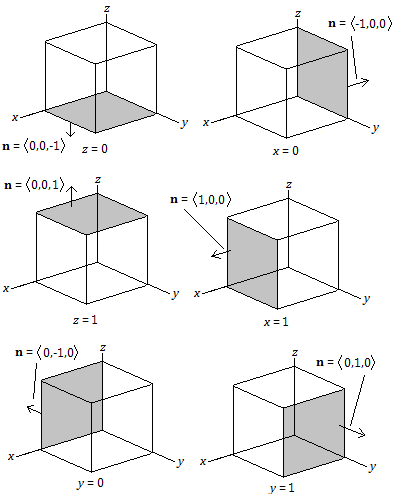 The total net flux is the sum of these values: 0 + 0 + 0 + 4 + 2 + 1 = 7 units of mass per unit of time.